JESUS ANNOUNCES GOOD NEWS
JANUARY 10, 2021///LESSON 6
LESSON MAKEUP
Focal Passage:  luke 7:18-28
Background text: luke 7: 11-35
Purpose statement: to understand how our expectations of jesus affect our life of faith.
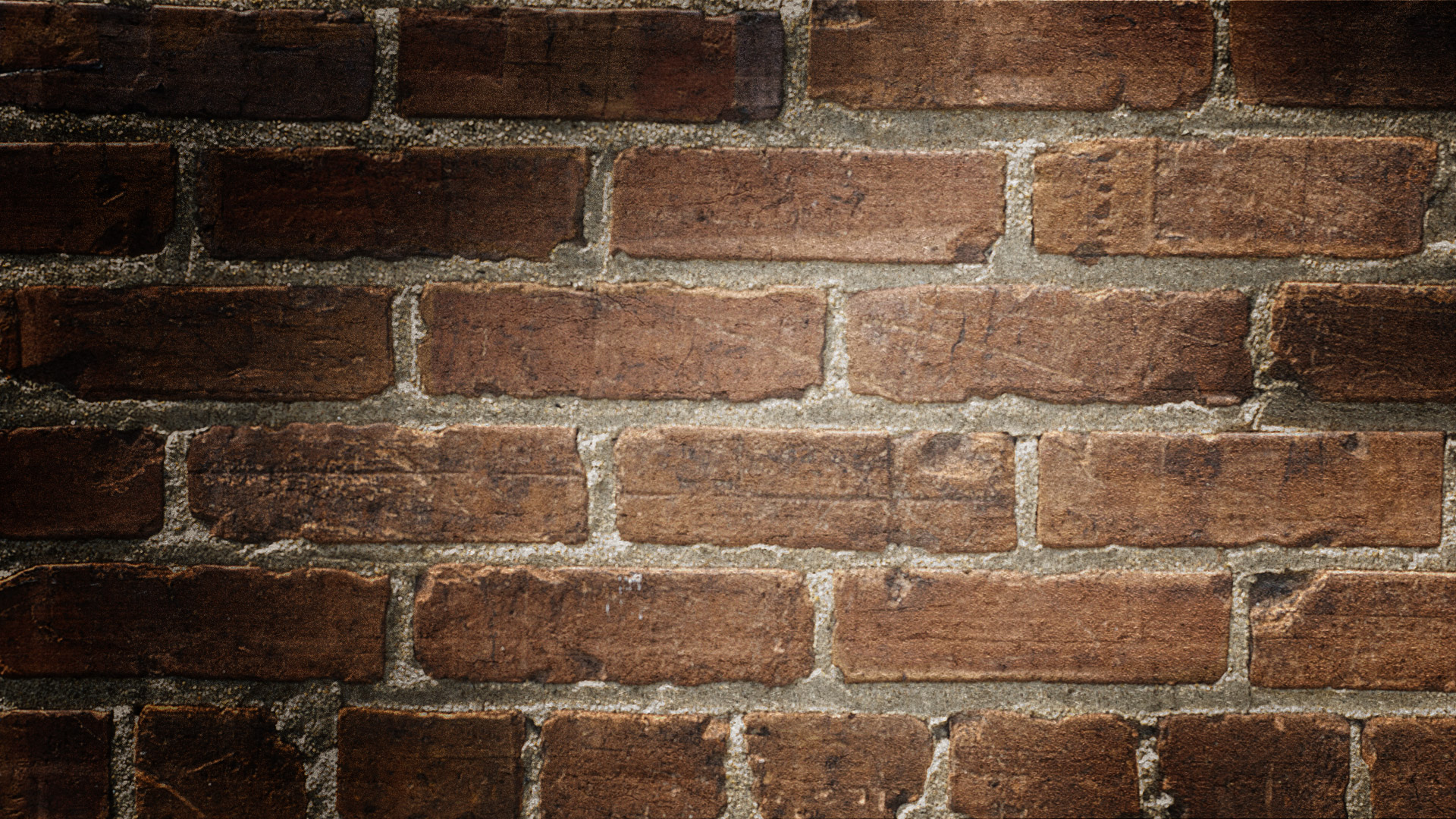 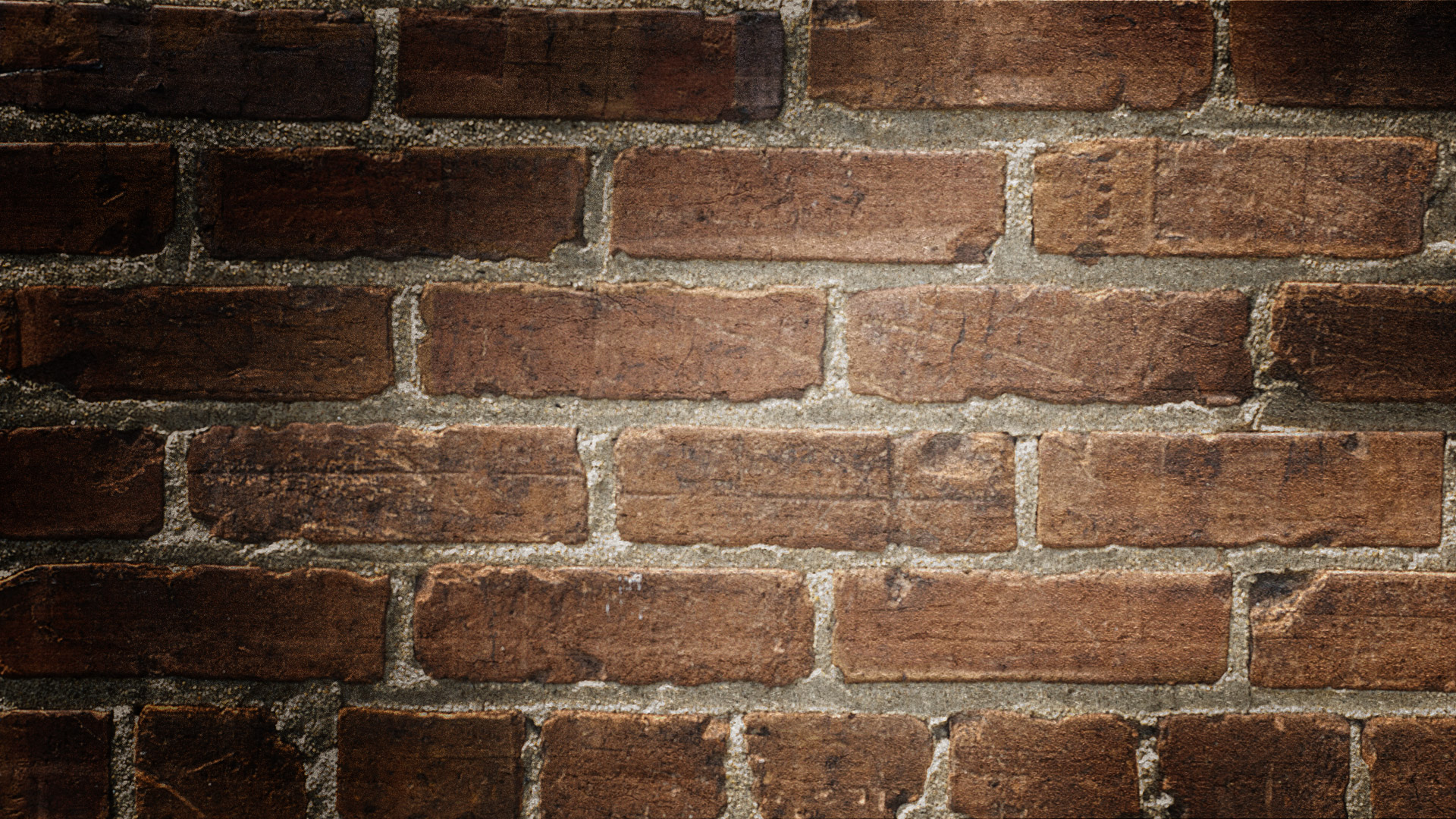 Key verse
The Journey Continues;
Luke 4
Luke 5
Luke 6
Luke 7
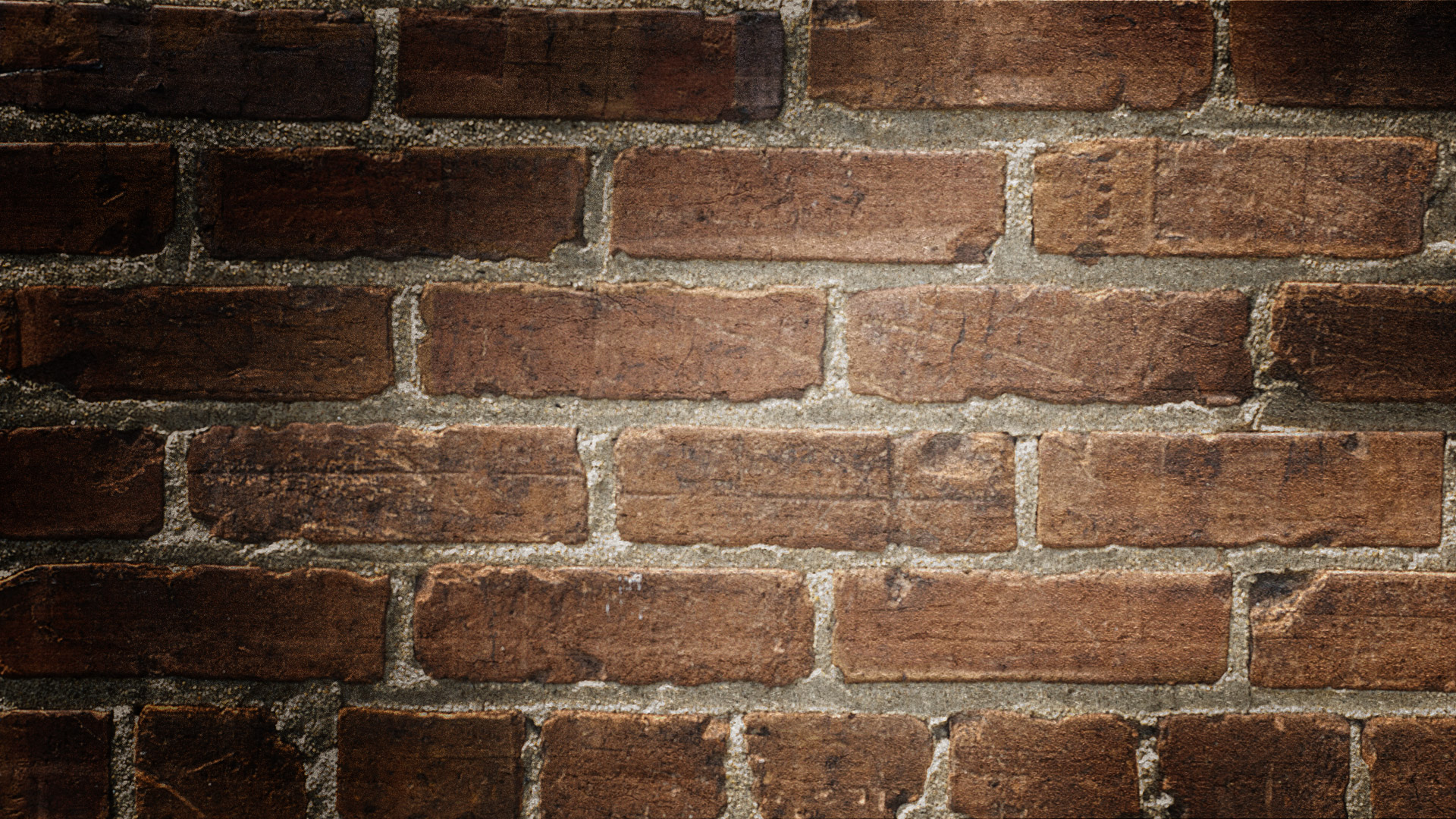 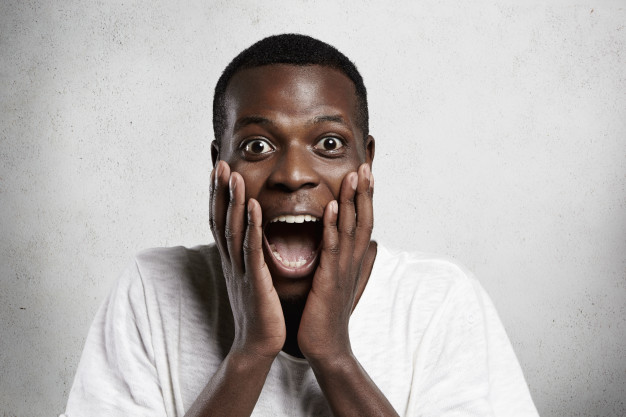 Question
When was the last time you were surprised by something?  (page 57-58)
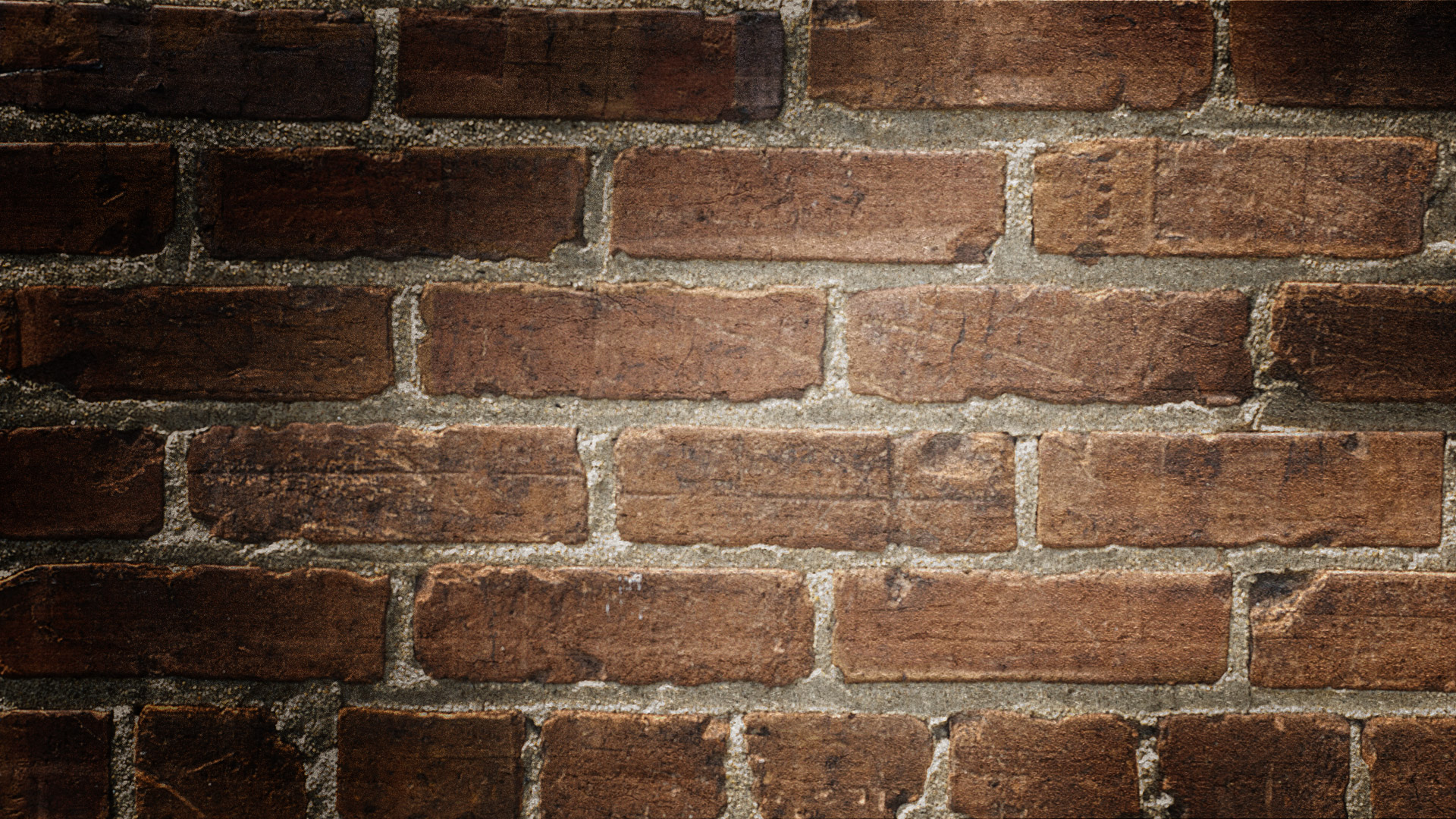 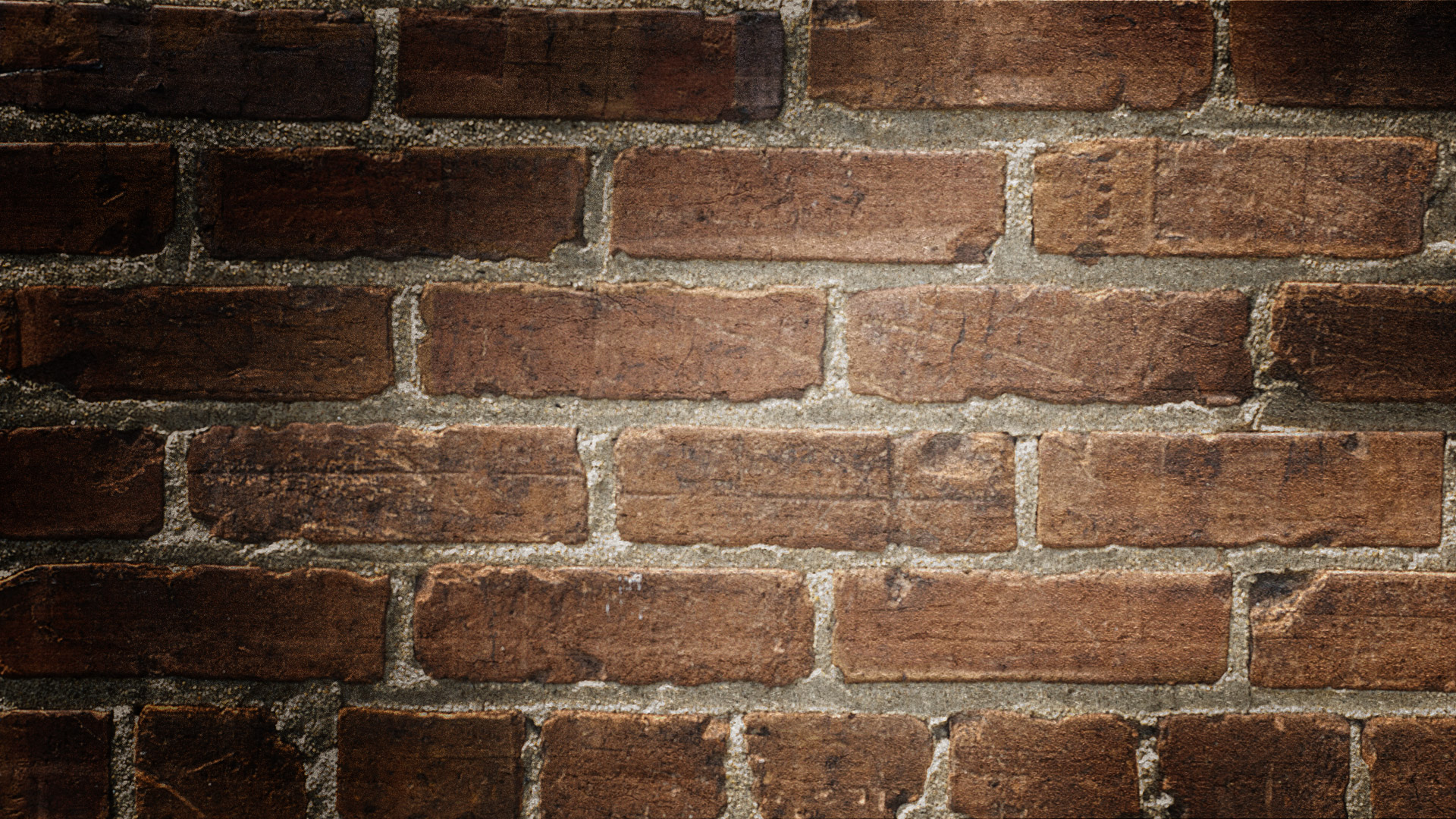 John speaks from jail
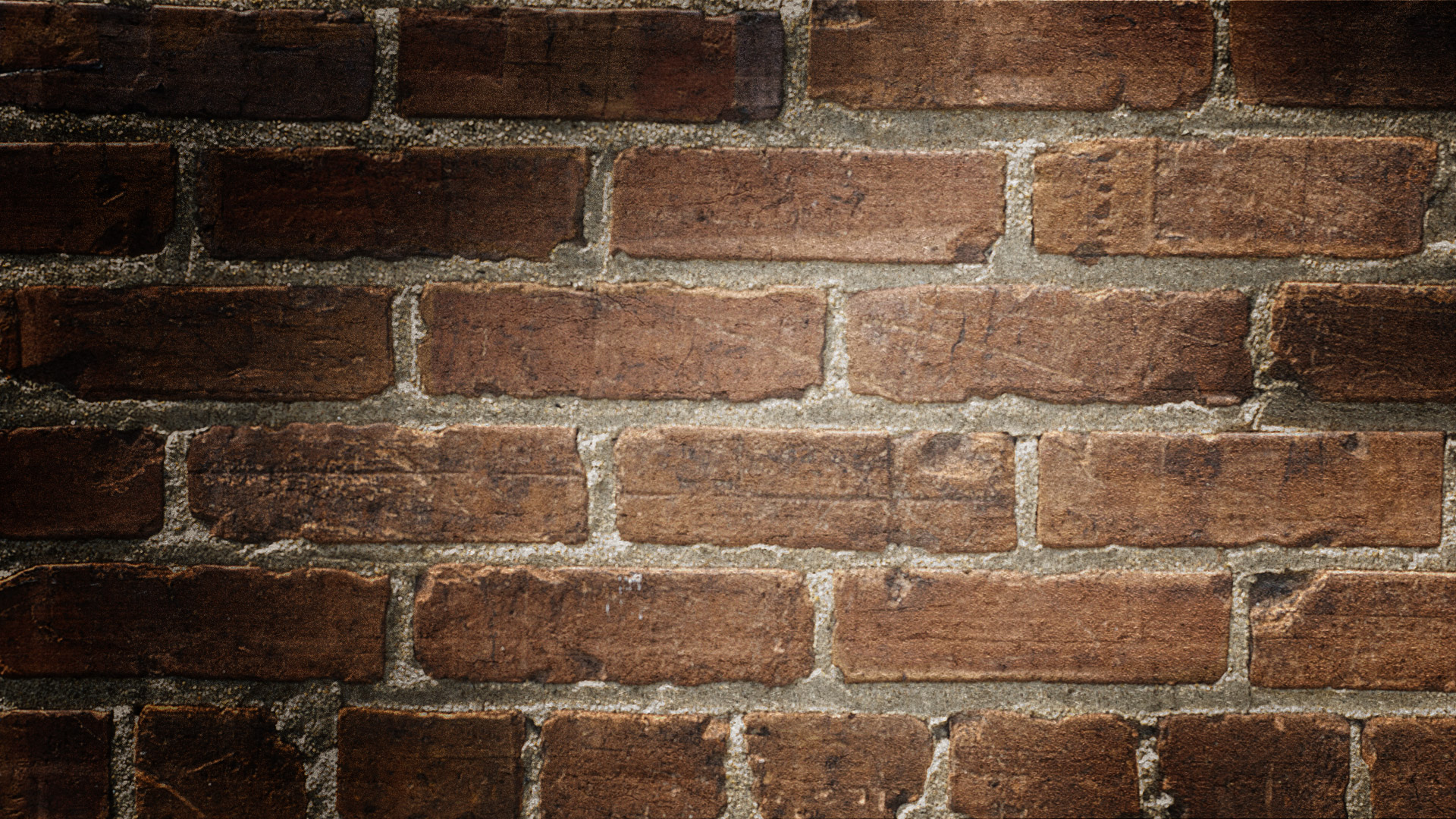 John is only human (page 58-59)
The Essential Question
Are You the one who is coming, or should we look for another? (Luke 7:19)
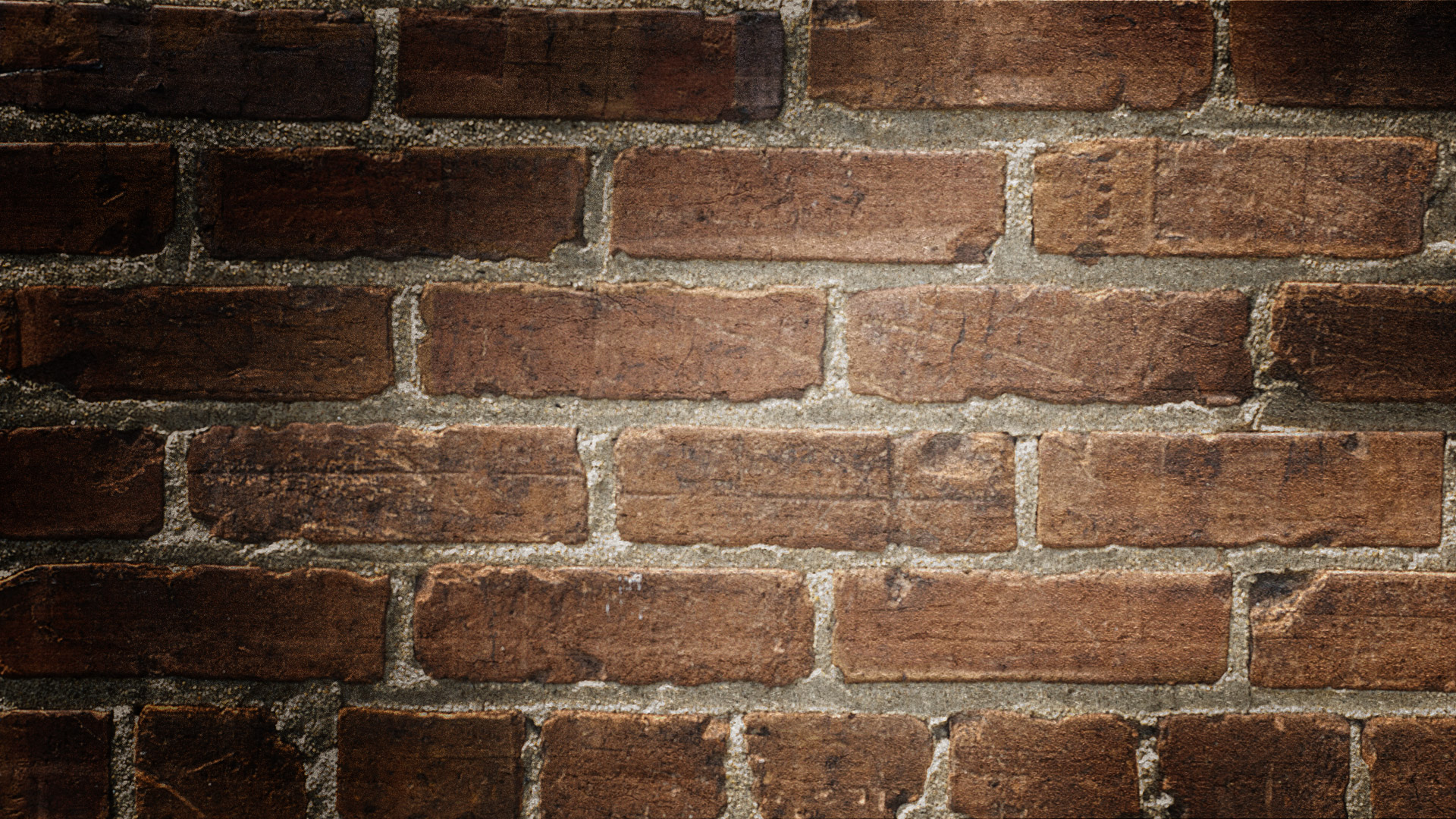 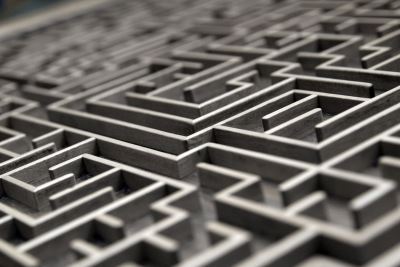 Seeing is believing.
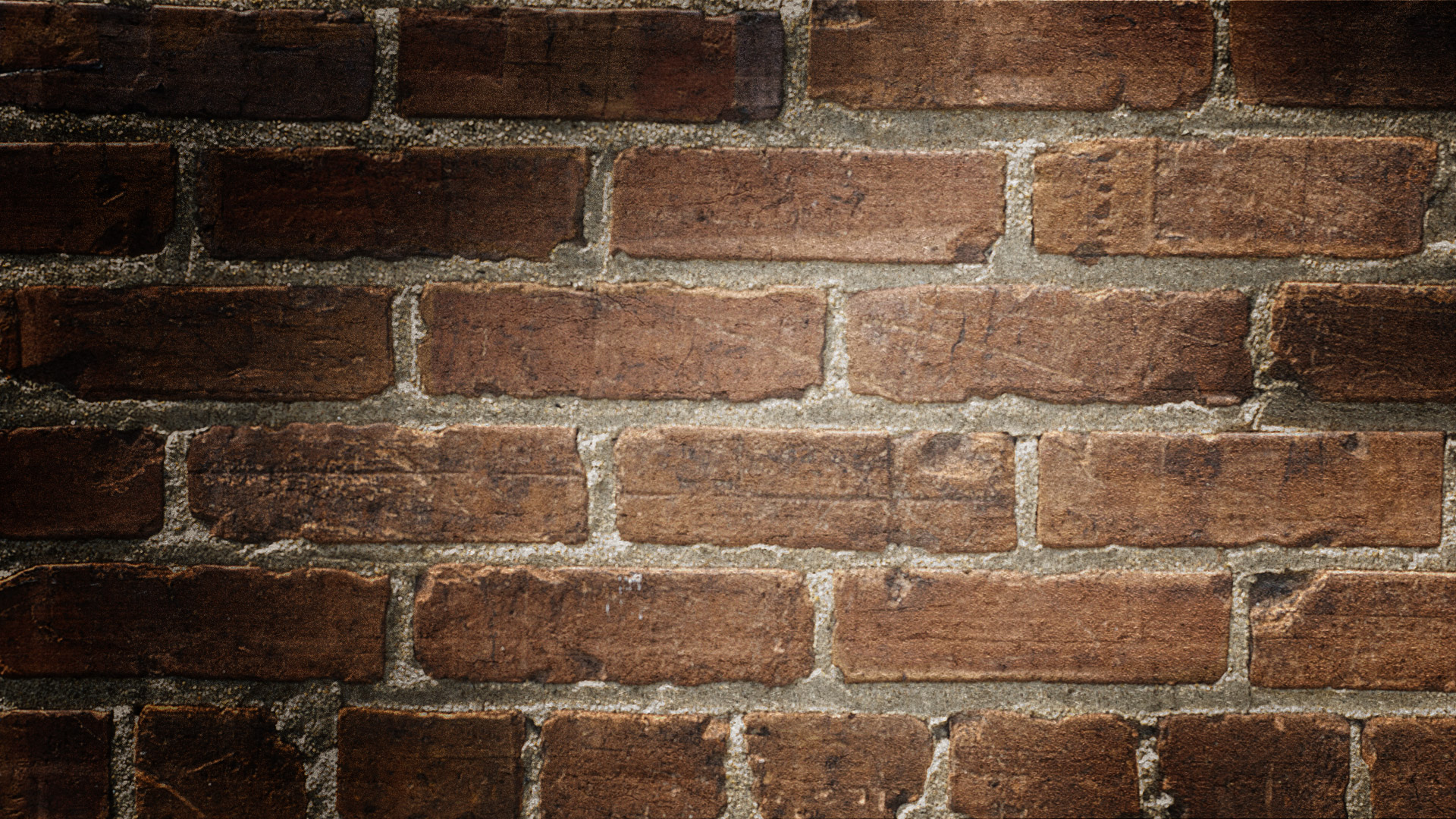 Jesus requires us to take action
Think about it
What motivates you to live out your faith after hearing of a need?  Does it help to be a member of a church or an organization dedicated to making a difference in the community? (page 61)
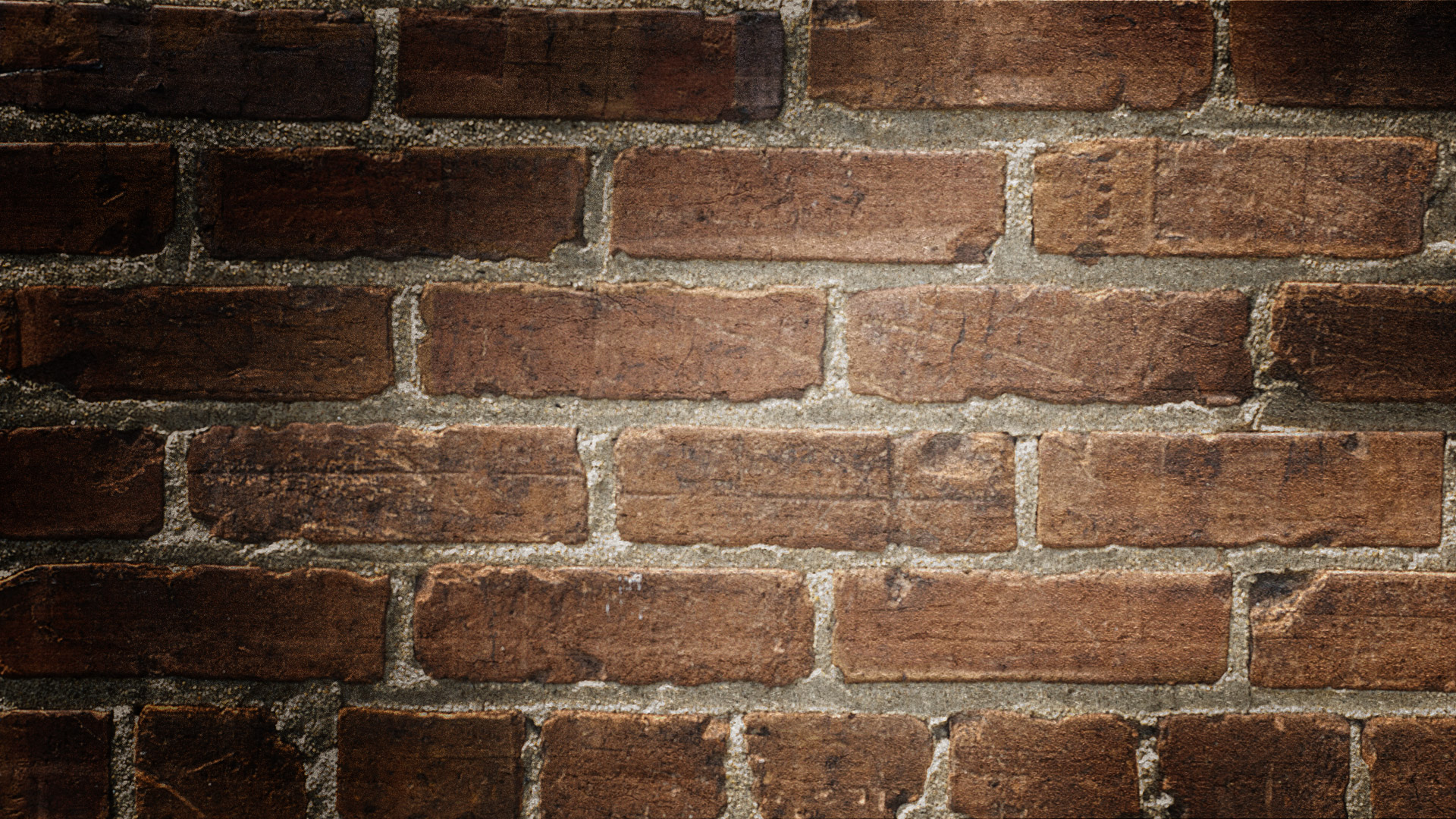 Where is your faith?
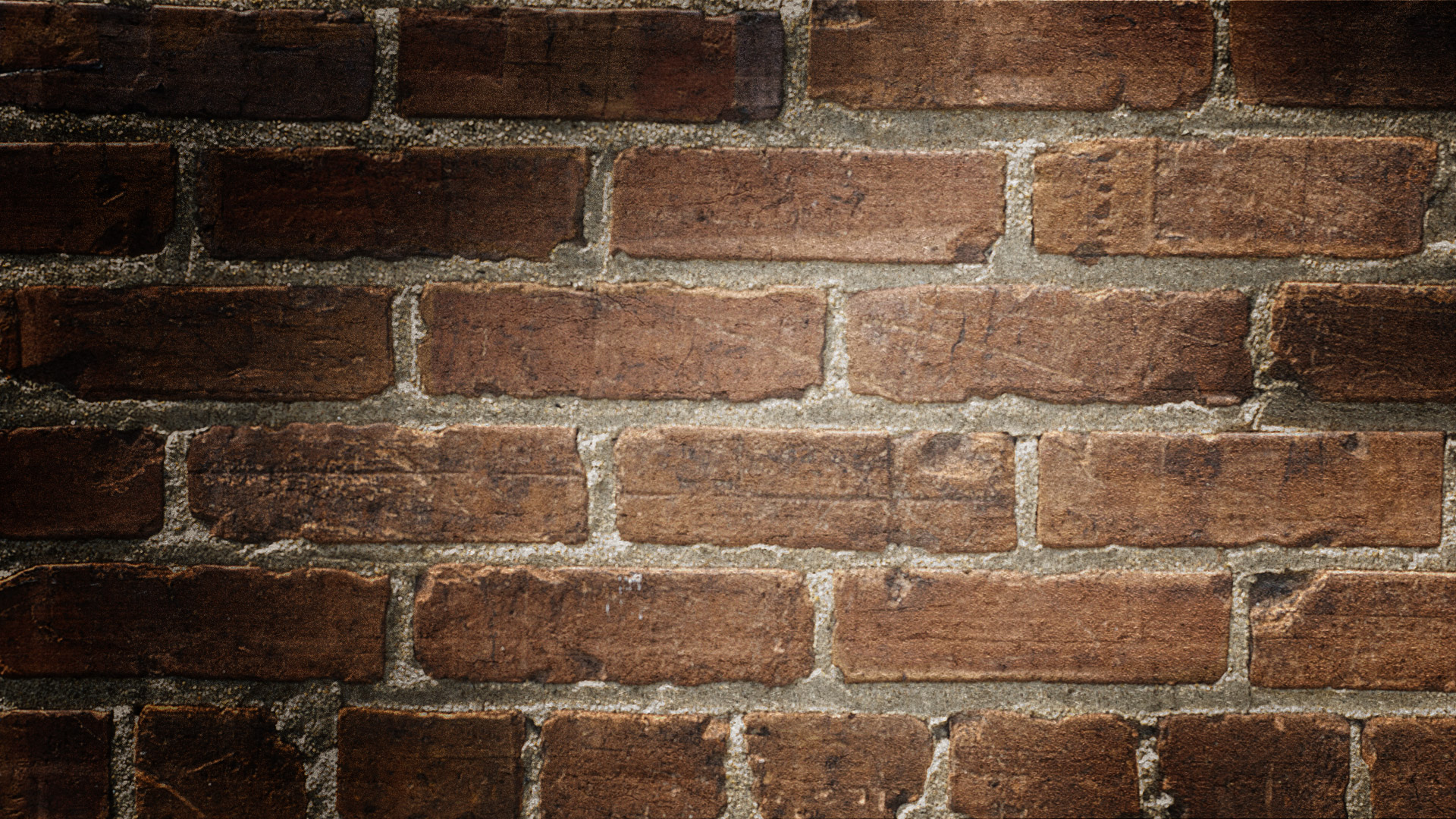 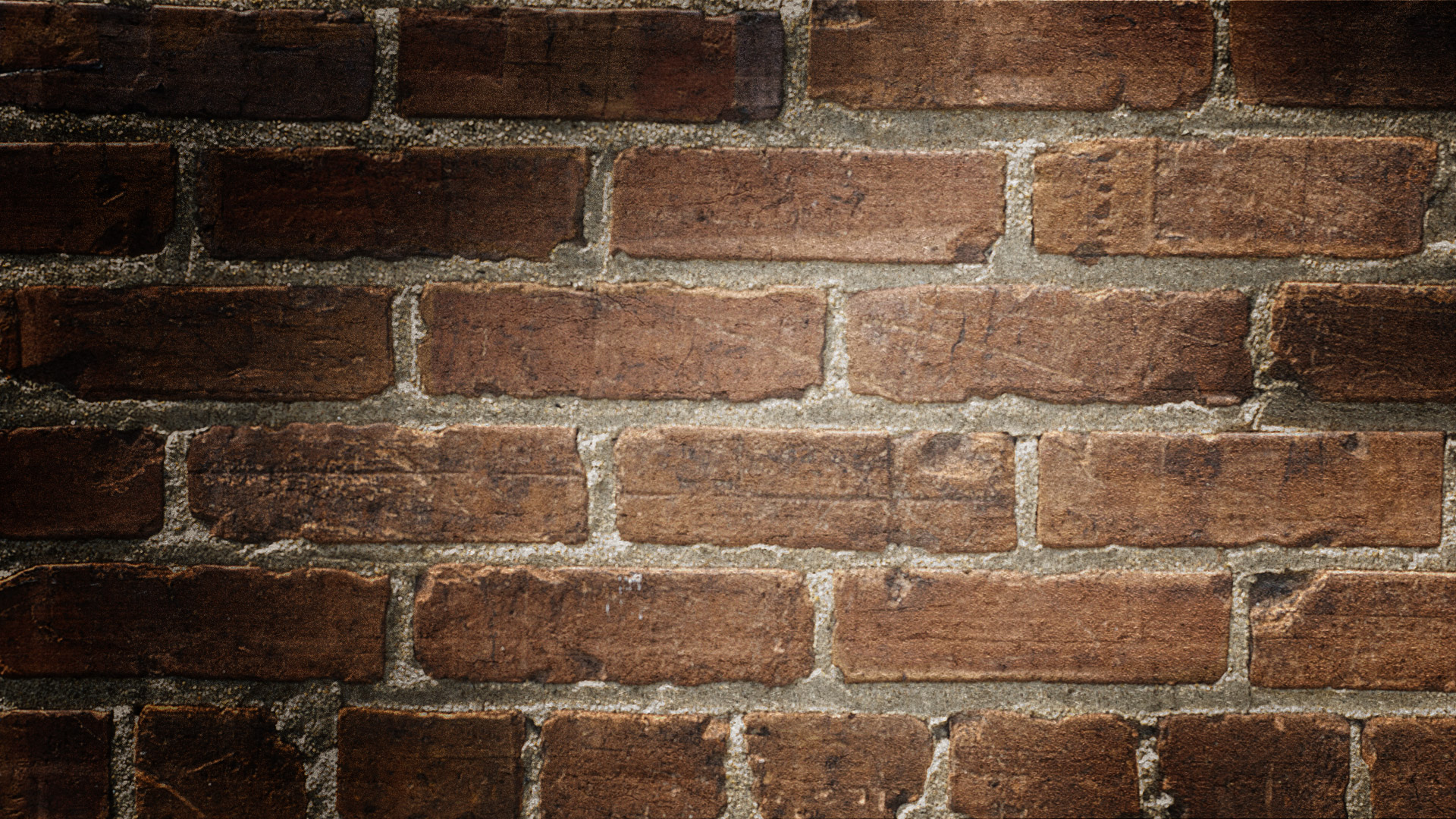 What a compliment!!!
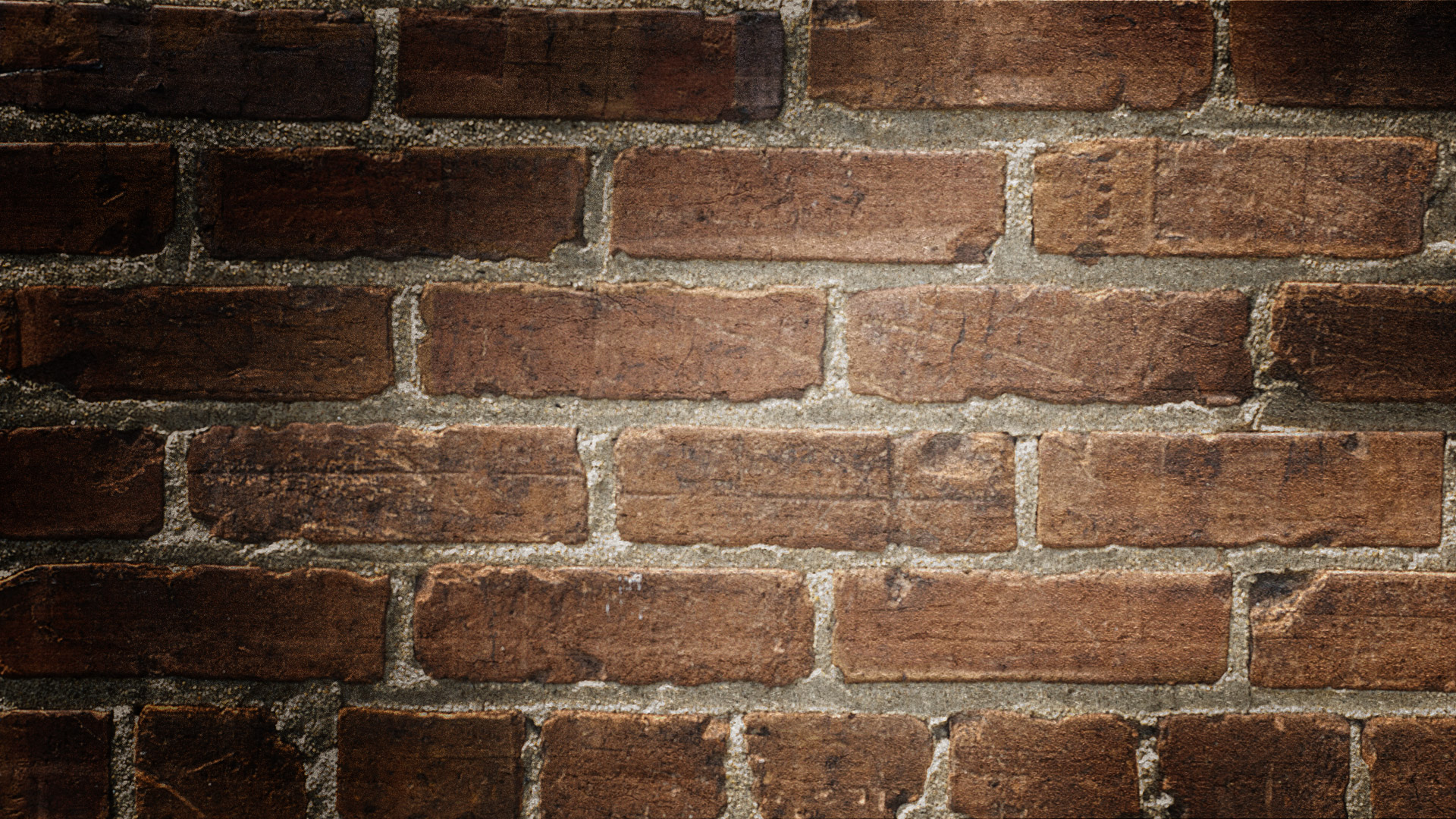 What were you not expecting (pages 61-62)
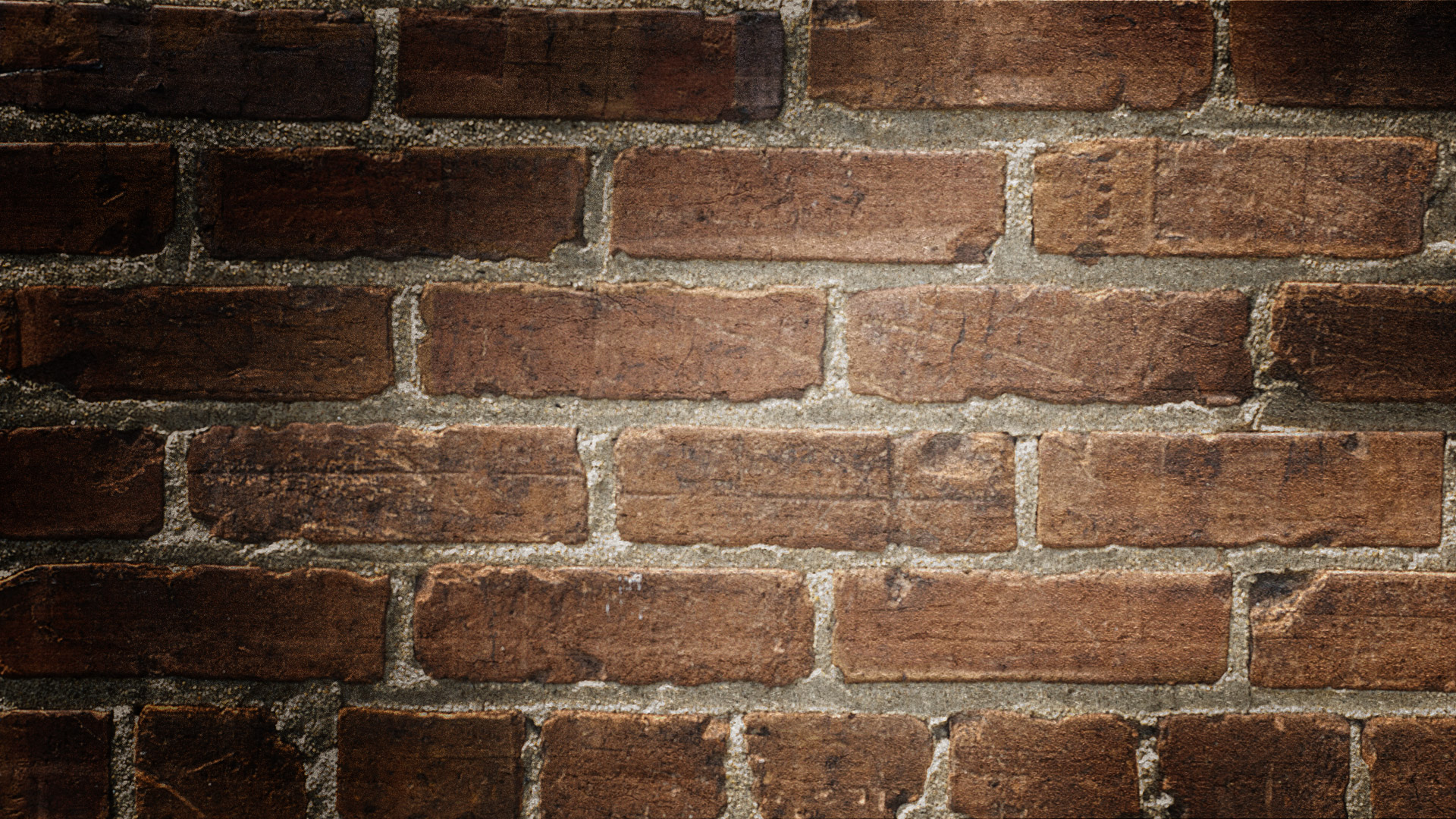 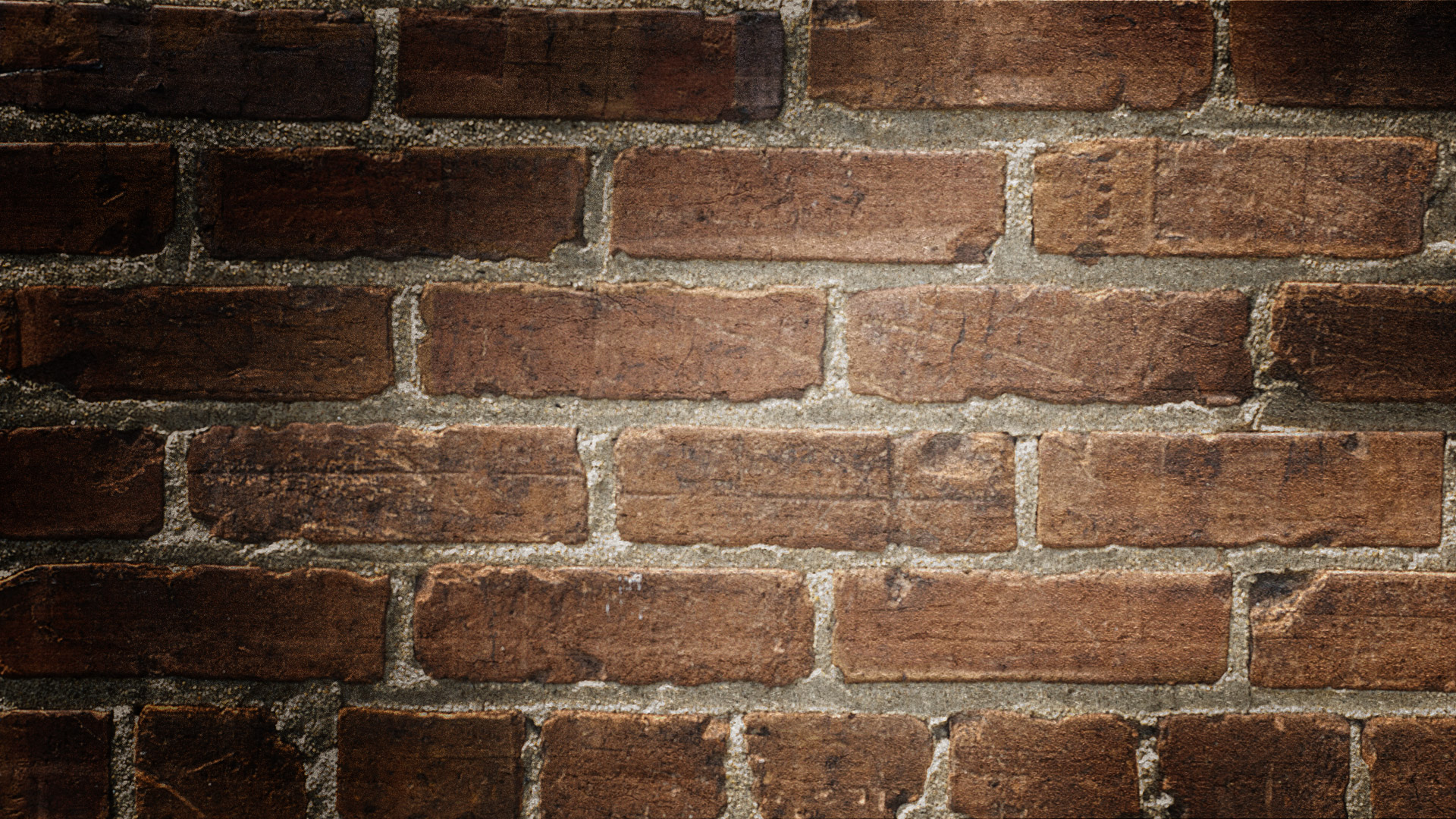 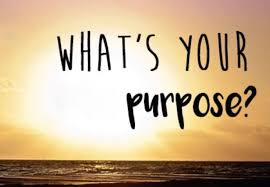 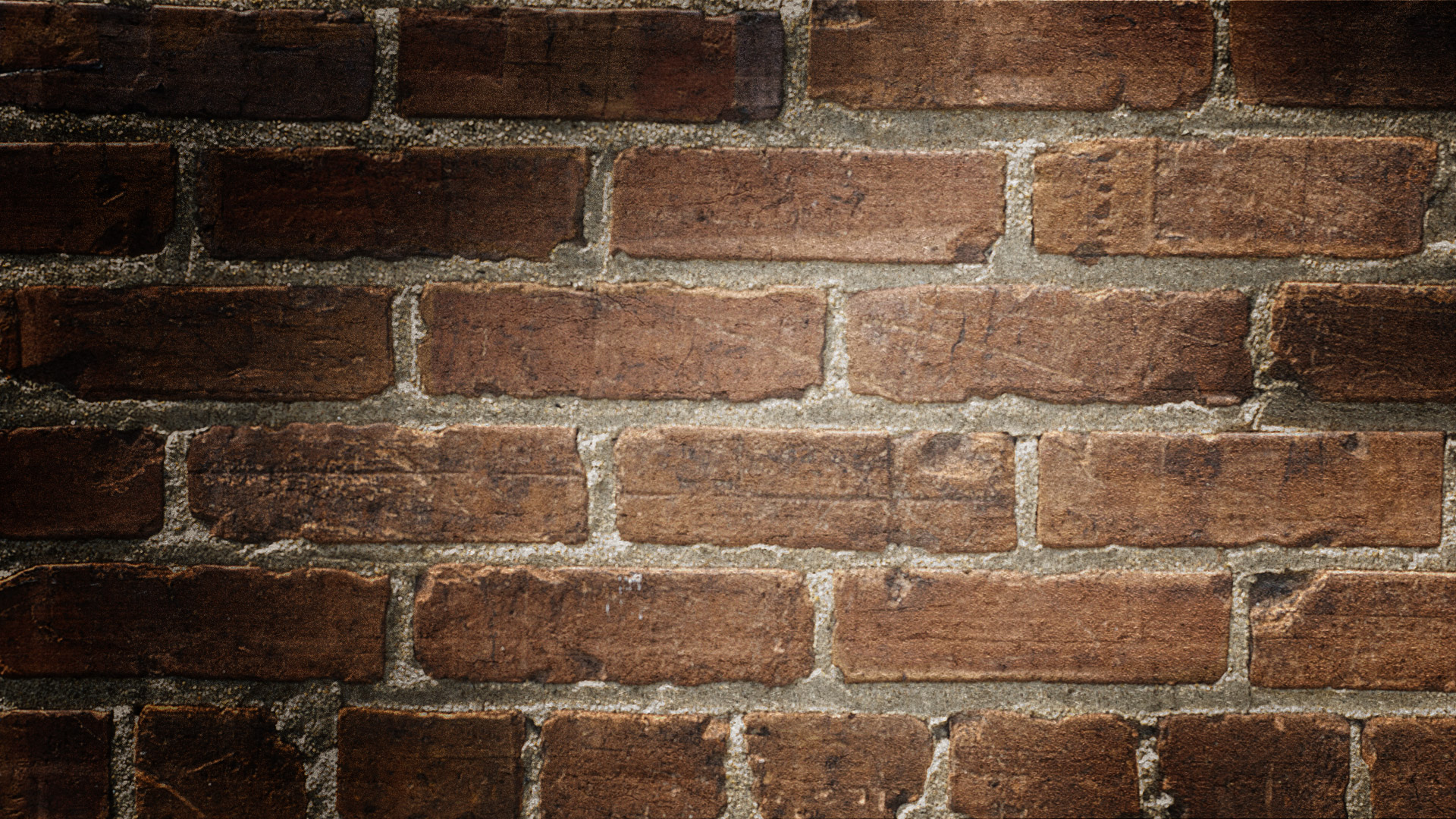 And now…
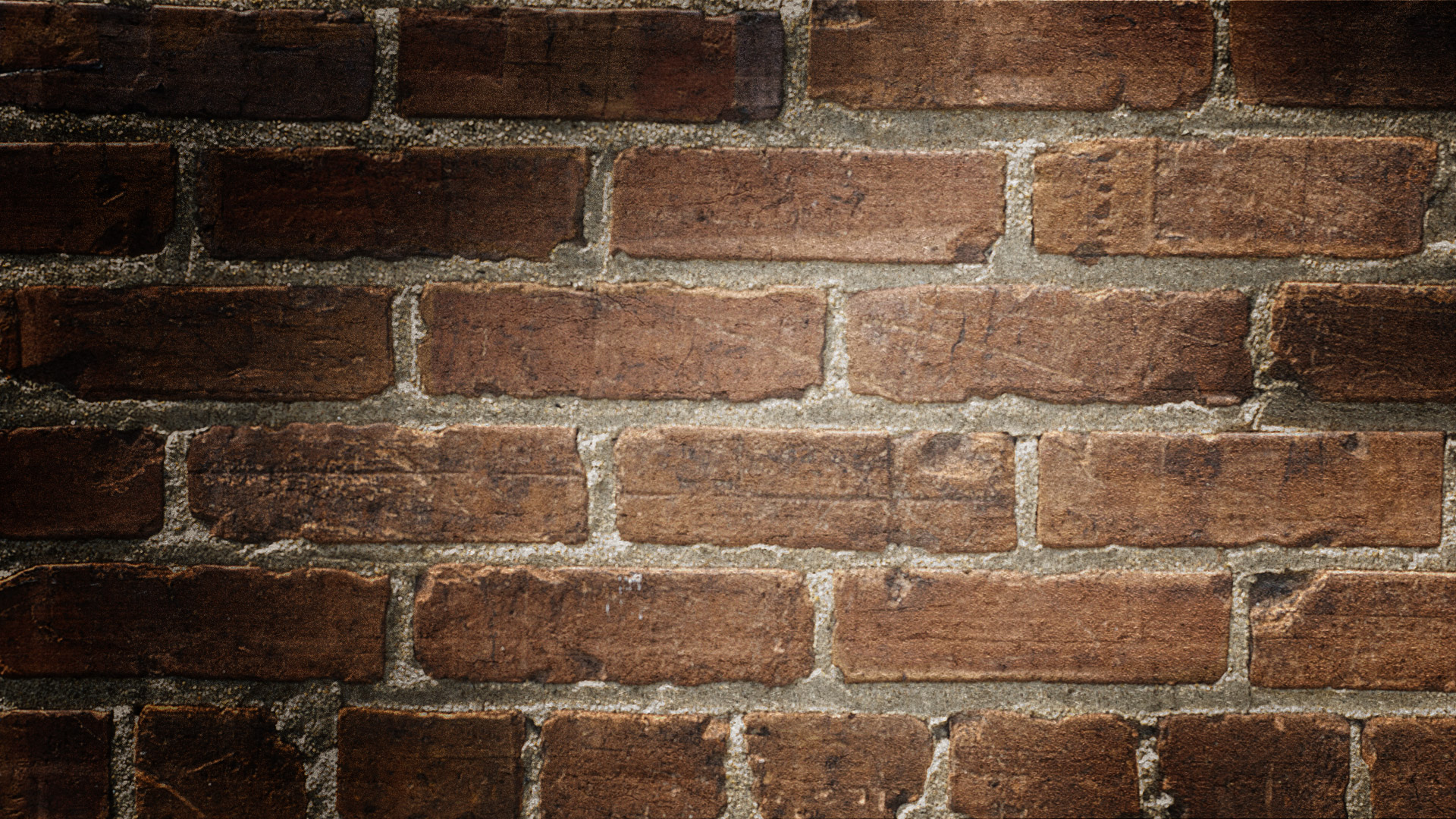 Thought for the week.
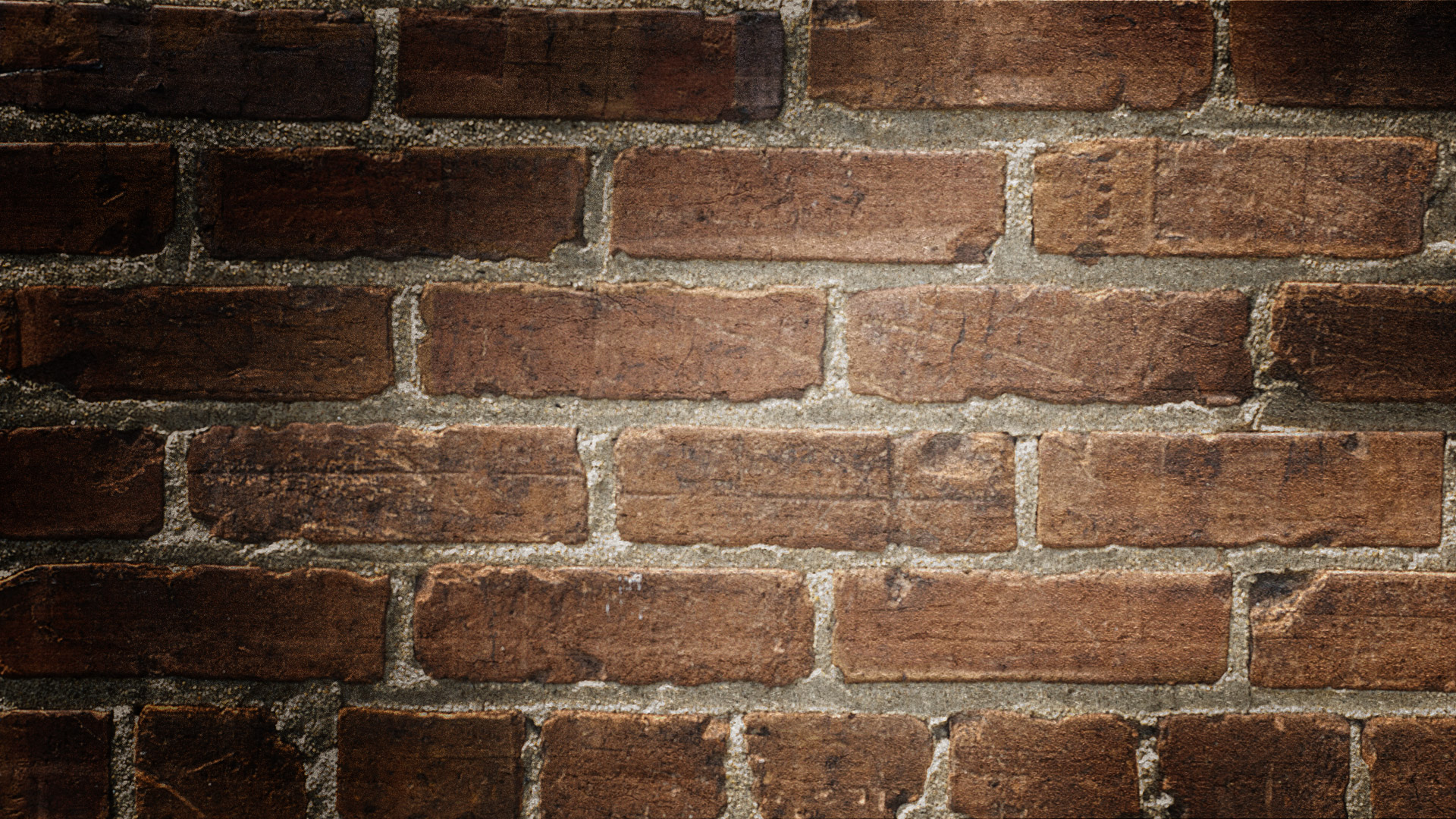 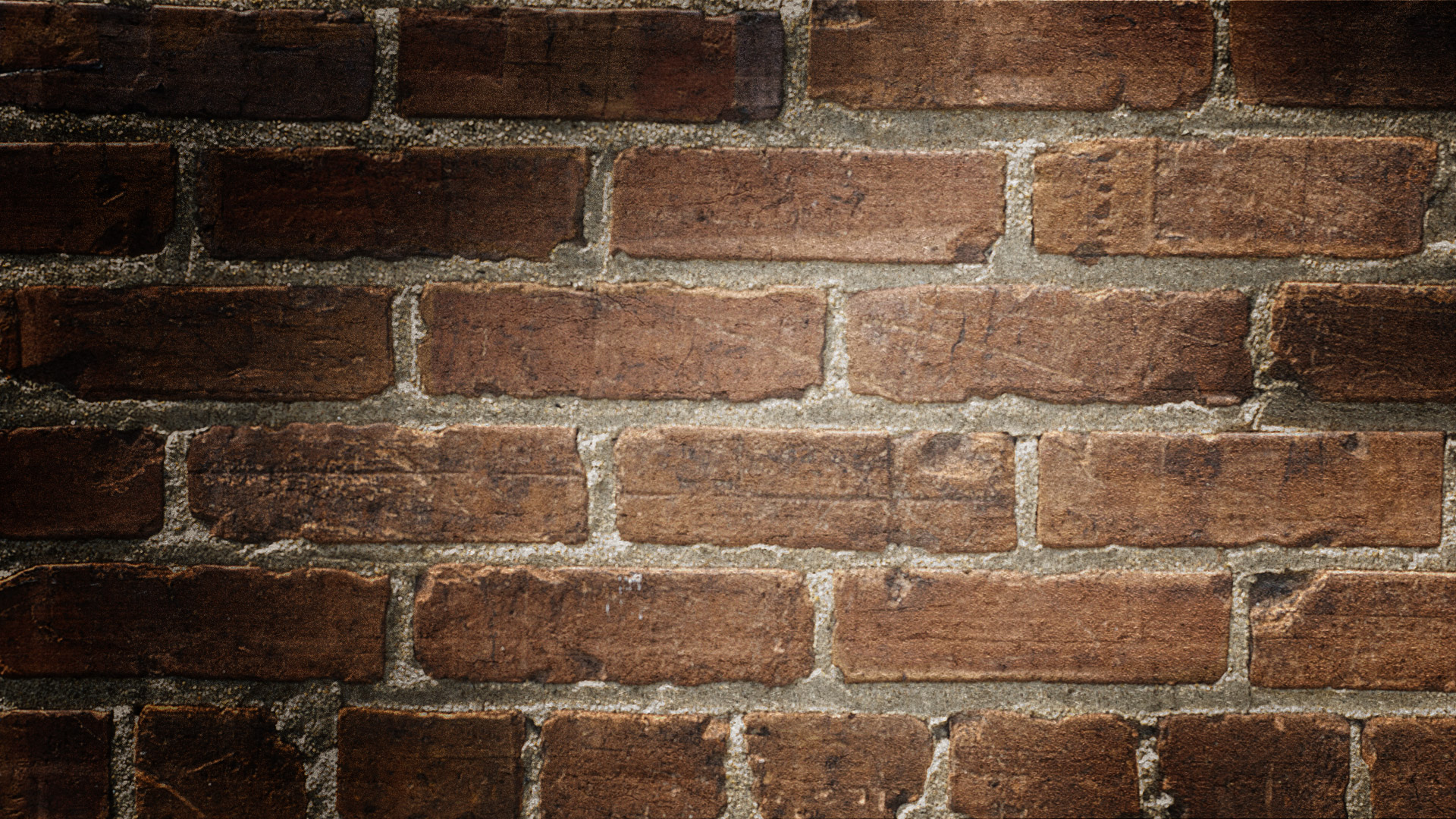 song for the week